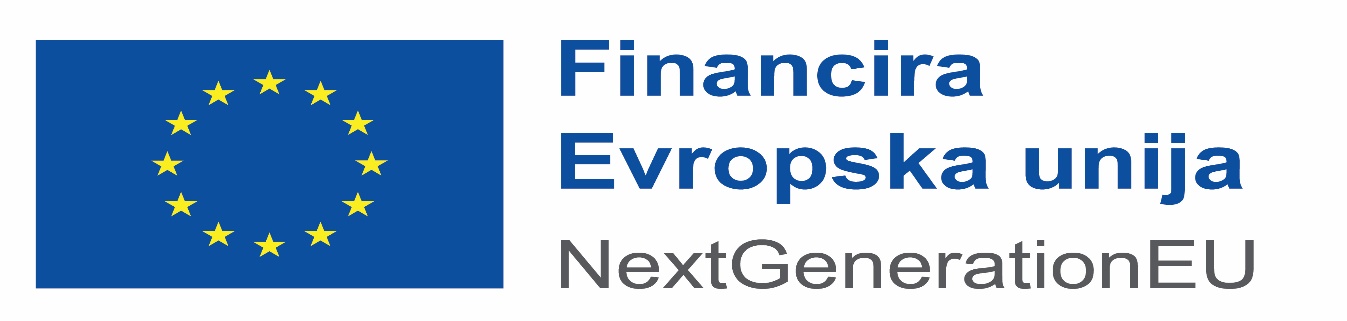 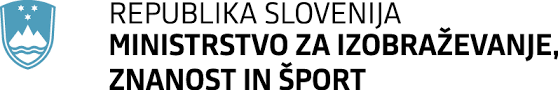 Ukrepi na področju znanosti in raziskav v okviru Načrta za okrevanje in odpornost
Ministrstvo za izobraževanje, znanost in šport
Direktorat za znanost
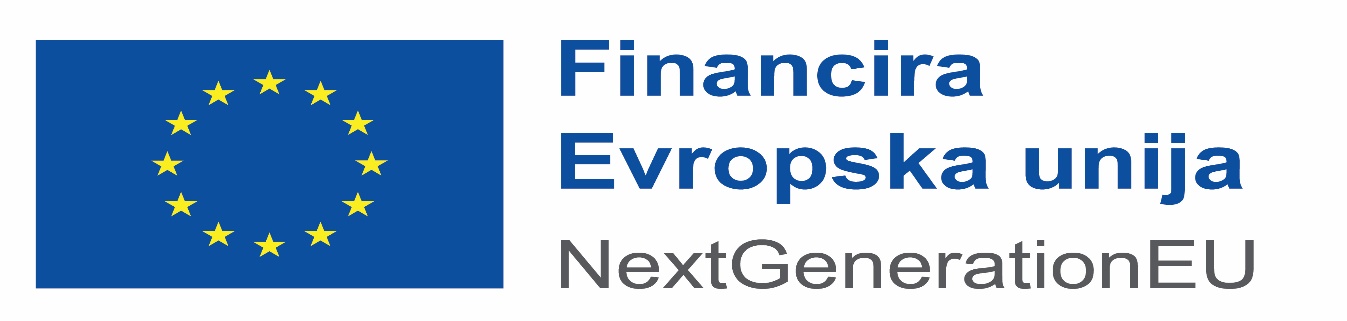 INSTRUMENT ZA OKREVANJE „NextGenerationEU”
SLOVENIJA
NEPOVRATNA SREDSTVA
REACT EU
MEHANIZEM ZA OKREVANJE IN ODPORNOST
SKLAD ZA PRAVIČNI PREHOD
269 mio EUR
1,8 mlrd EUR
(+ POVRATNA SREDSTVA 705 mio EUR)
RAZVOJ PODEŽELJA
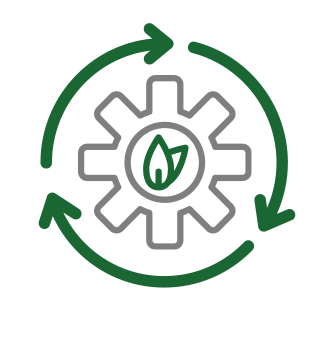 130 mio EUR
68 mio EUR
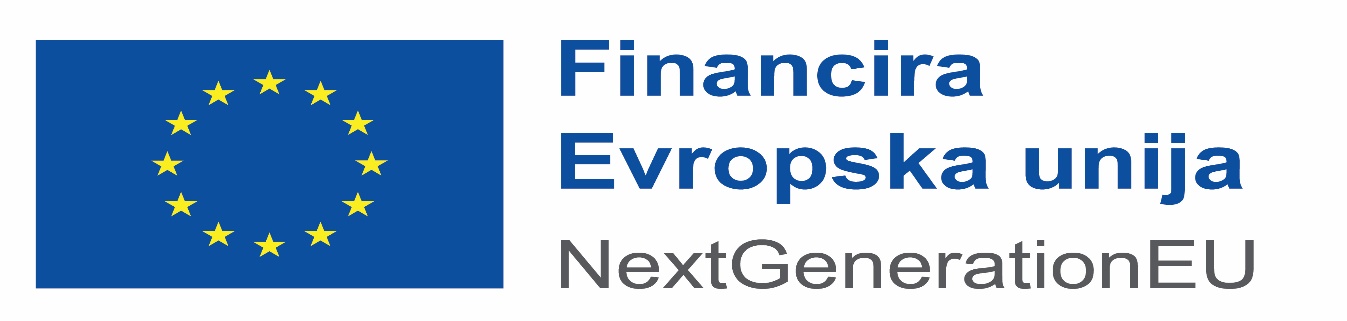 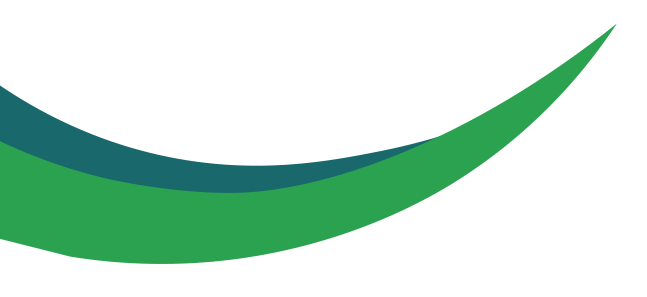 NAČRT ZA OKREVANJE IN ODPORNOST
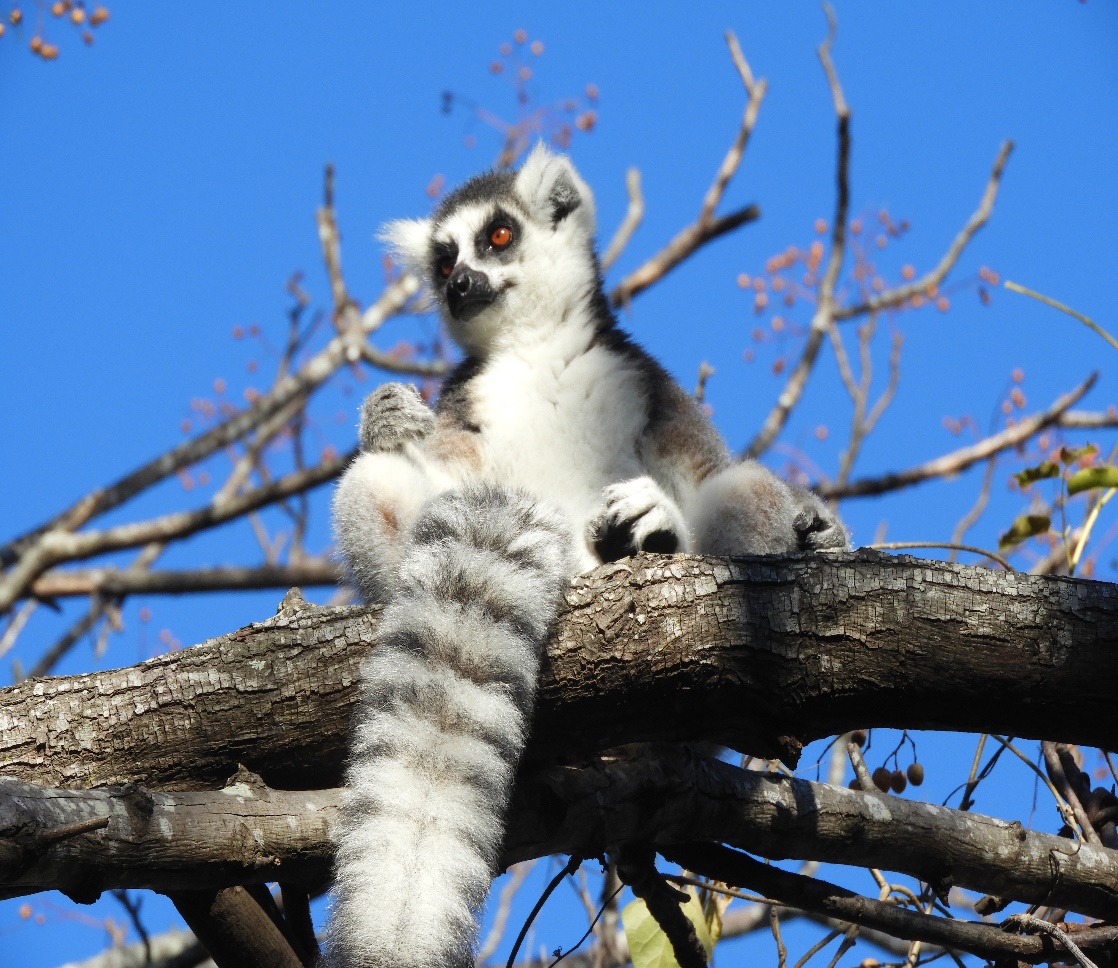 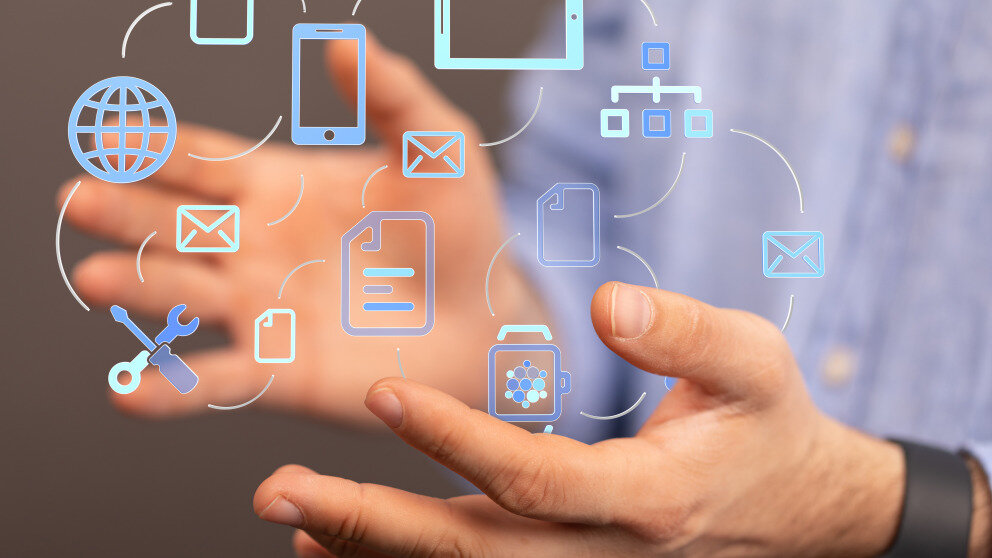 43 % za zeleni prehod
21,46 % za digitalni prehod
Program se zaključi do konca leta 2026.
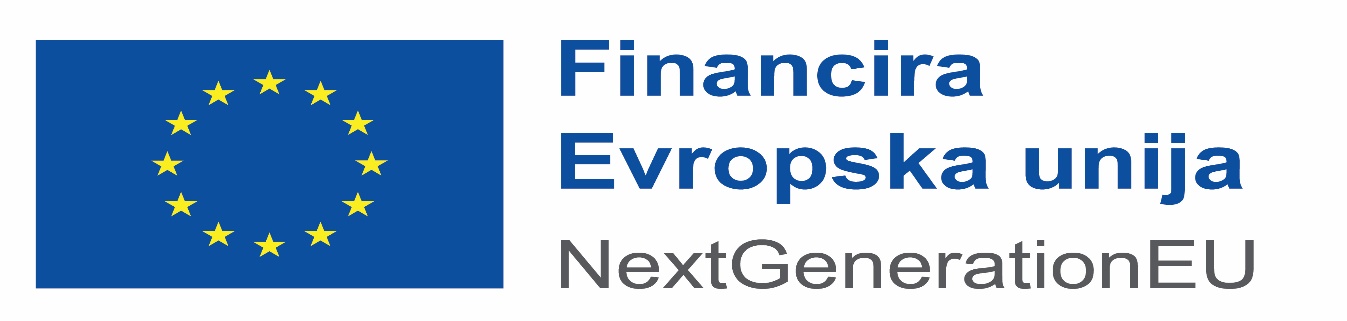 NAČRT ZA OKREVANJE IN ODPORNOST
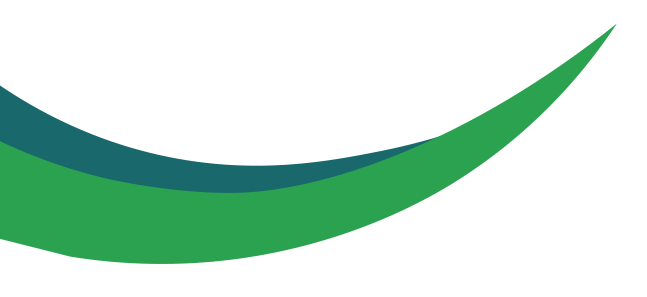 Razvojna področja in komponente
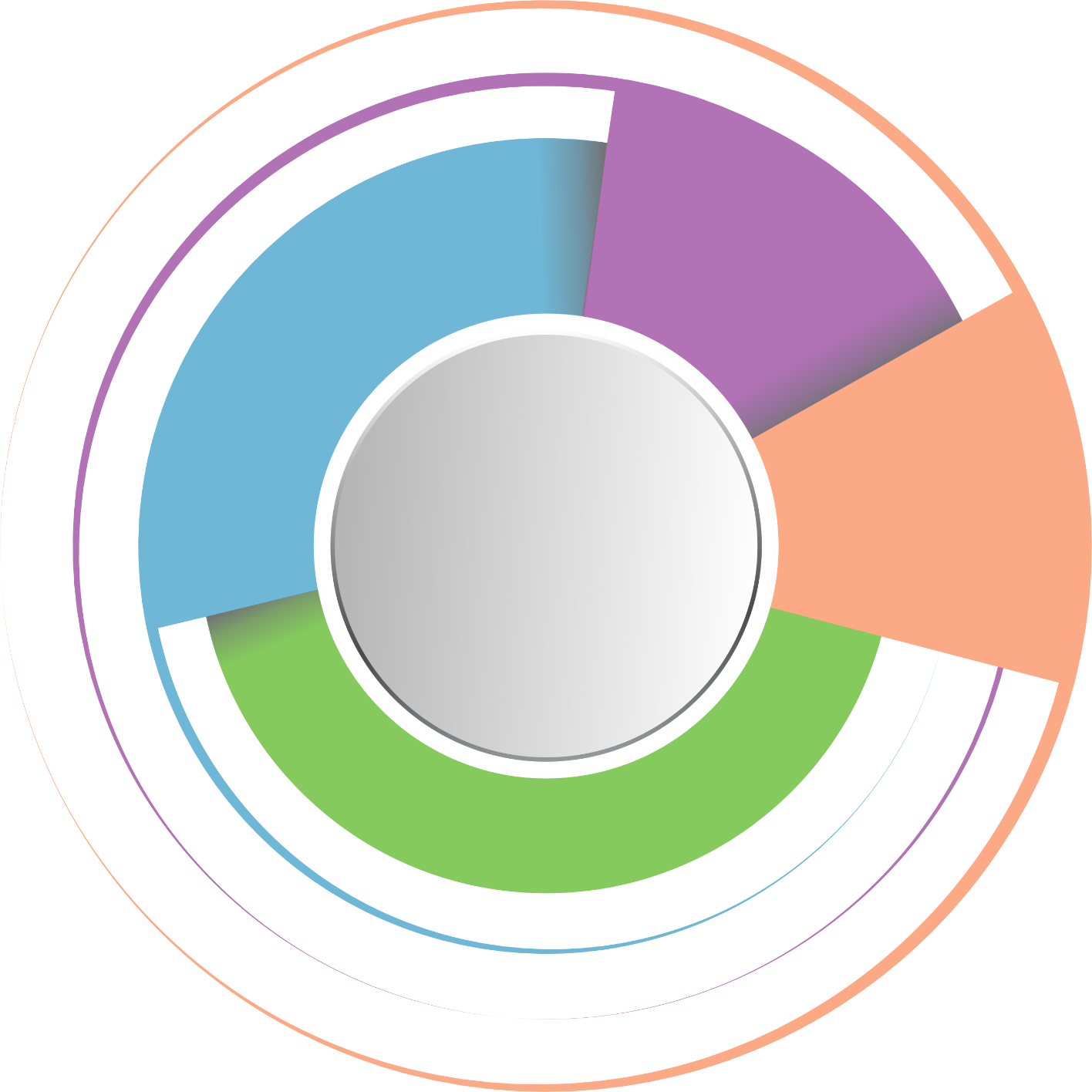 ZELENA SLOVENIJA 
Obnovljivi viri energije in učinkovita raba energije; trajnostna prenova stavb; čisto in varno okolje; trajnostna mobilnost; krožno gospodarstvo – učinkovita raba virov.
DIGITALNA SLOVENIJA 
Digitalna preobrazba javnega sektorja, javne uprave in gospodarstva.
PAMETNA IN TRAJNOSTNA SLOVENIJA
Raziskave, razvoj in inovacije; dvig produktivnosti, prijazno poslovno okolje za investitorje; trg dela – ukrepi za zmanjševanje posledic negativnih strukturnih trendov, preoblikovanje slovenskega turizma in investicije v infrastrukturo na področju turizma in kulturne dediščine, krepitev znanj, digitalnih kompetenc in tistih, ki jih zahtevajo novi poklici; učinkovite javne institucije
ODGOVORNA SLOVENIJA - DRŽAVA BLIZU LJUDEM
Zdravstvo, socialna varnost in dolgotrajna oskrba; stanovanjska politika.
2,5 mlrd €
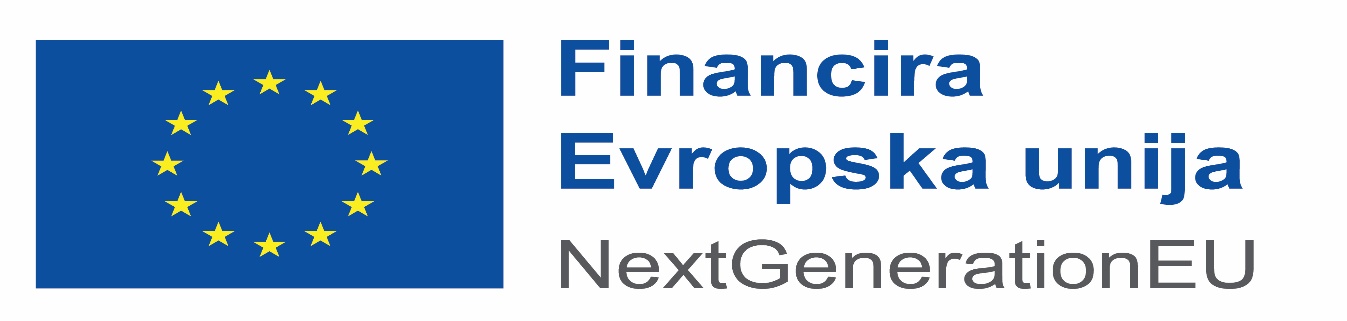 NAČRT ZA OKREVANJE IN ODPORNOST
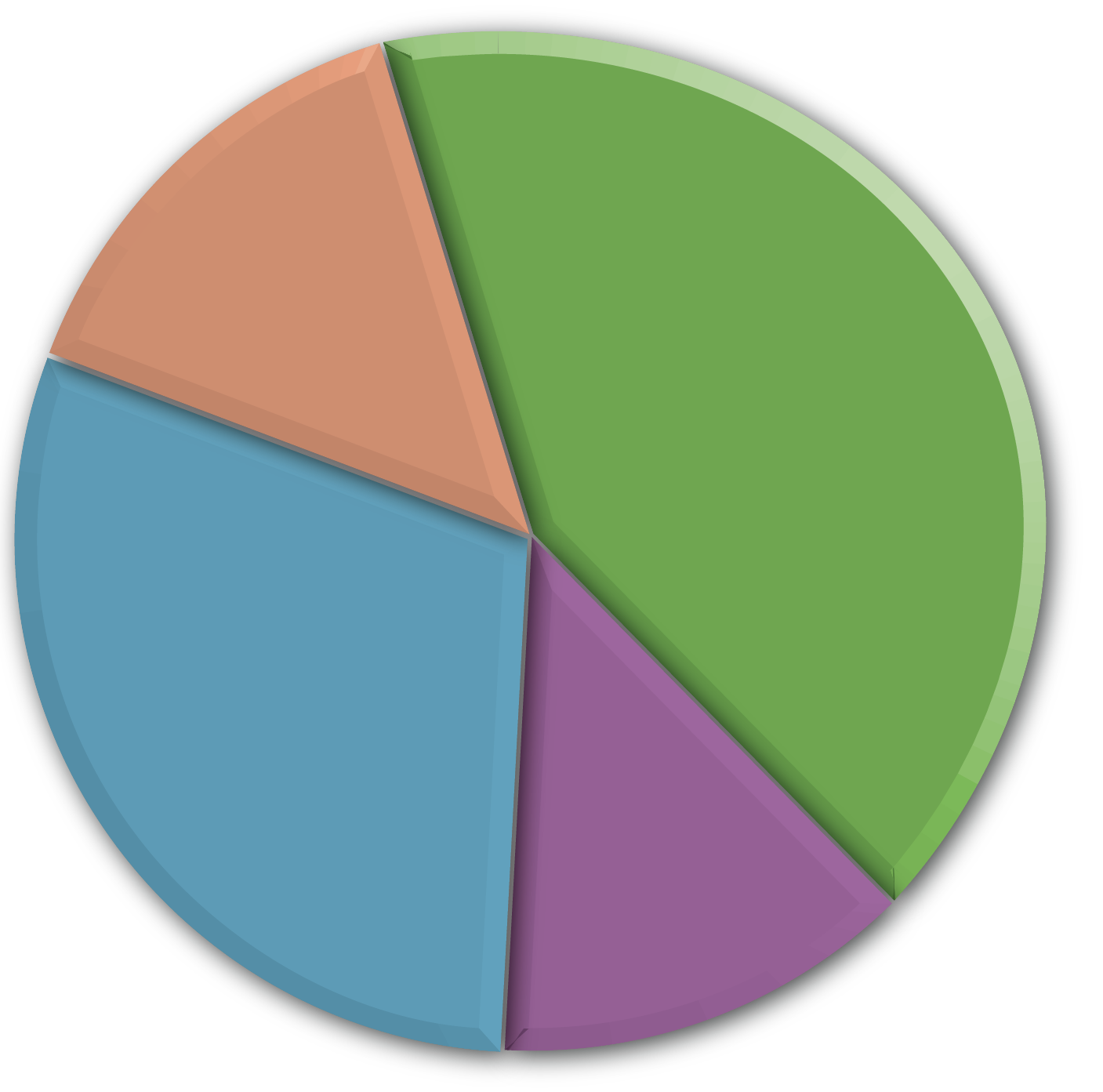 Finančni okvir
ZELENA SLOVENIJA
ODGOVORNA SLOVENIJA – DRŽAVA BLIZU LJUDEM
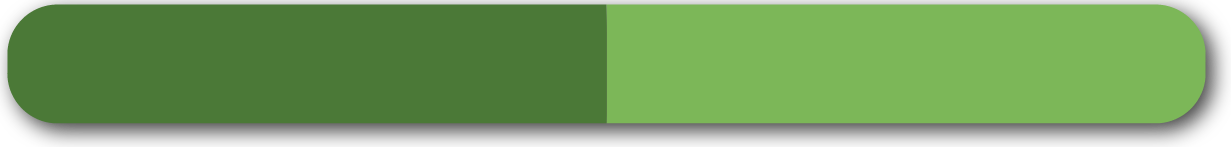 Nepovratnih 552 mio €
Posojil 513 mio €
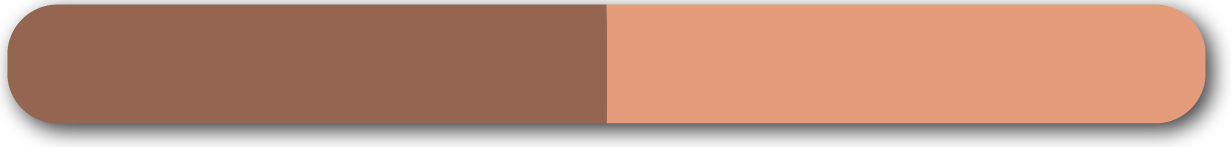 Nepovratnih 245 mio €
Posojil 119 mio €
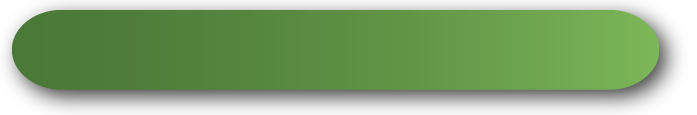 SKUPAJ: 1.06 mlrd €
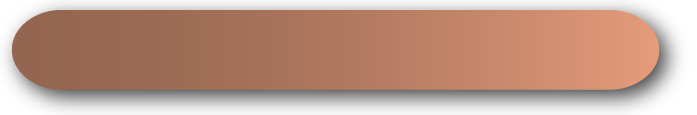 SKUPAJ: 364 mio €
DIGITALNA SLOVENIJA
PAMETNA IN TRAJNOSTNA SLOVENIJA
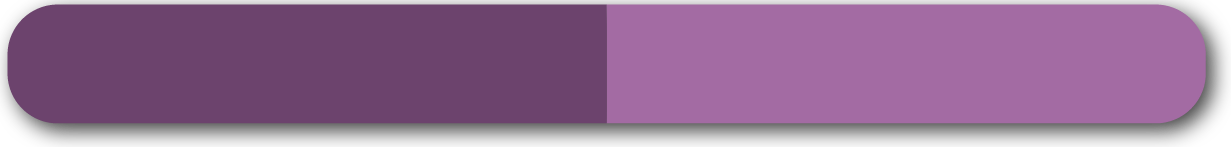 Nepovratnih 317 mio €
Posojil 0 €
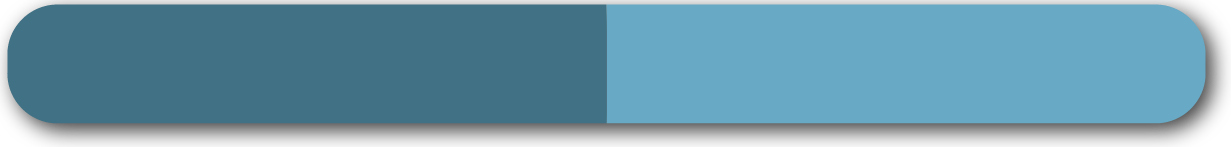 Nepovratnih 664 mio €
Posojil 73 mio €
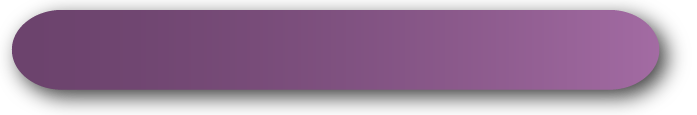 SKUPAJ: 317 mio €
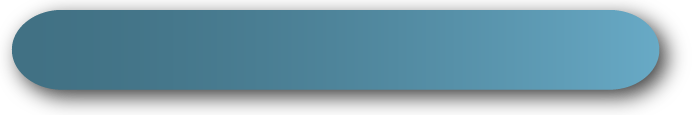 SKUPAJ: 737 mio €
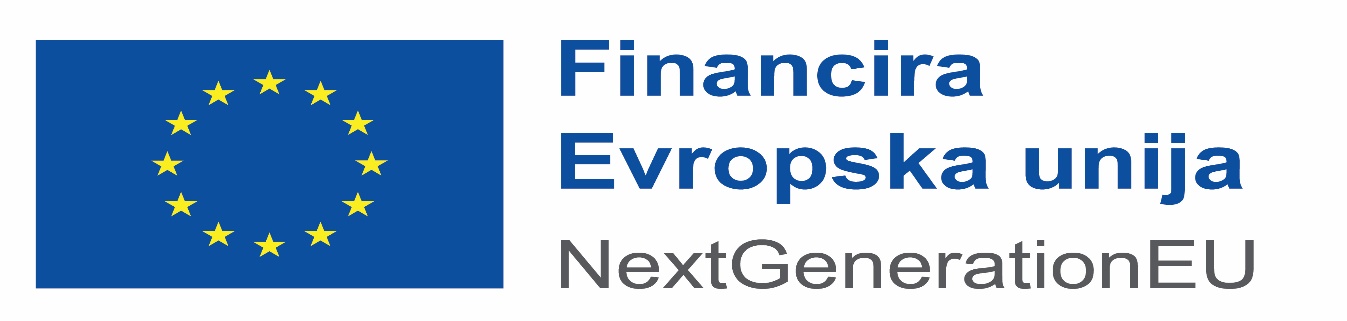 NAČRT ZA OKREVANJE IN ODPORNOST
Nepovratnih 552 mio €
Posojil 513 mio €
Nepovratnih 245 mio €
SKUPAJ: 364 mio €
Nepovratnih 317 mio €
Posojil 0 €
Nepovratnih 664 mio €
Posojil 73 mio €
SKUPAJ: 317 mio €
SKUPAJ: 737 mio €
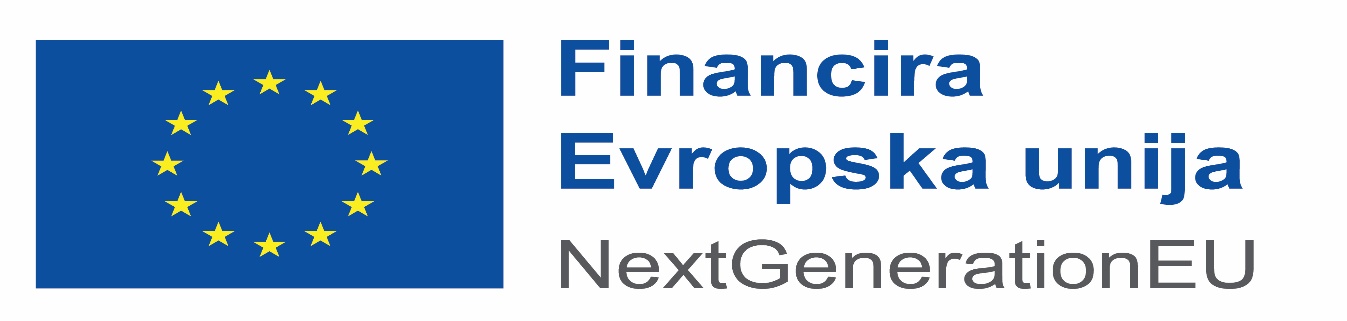 Kaj želimo v NOO na področju RRI ?
Izboljšati upravljanje, usklajenost in učinkovitost javnih naložb v raziskave in razvoj, prenos in izmenjavo znanj ter krepiti podporno okolje za spodbujanje znanstveno raziskovalnega, inovacijskega ekosistema

Okrepiti javnofinančne naložbe v znanje in znanost ter spodbude za vlaganja v RRI ter hkrati okrepili zasebna vlaganja v RRI 

Zagotoviti več in boljše sodelovanje znotraj/med akademsko-raziskovalno sfero in gospodarstvom (SME) ter večjo vpetost na mednarodni ravni 

Spodbujati  mednarodno mobilnost raziskovalcev ter mobilnost med akademsko sfero in gospodarstvom za večjo učinkovitost in internacionalizacijo znanosti, raziskav in inovacij
Nepovratnih 552 mio €
Posojil 513 mio €
Nepovratnih 245 mio €
SKUPAJ: 364 mio €
Nepovratnih 317 mio €
Posojil 0 €
Nepovratnih 664 mio €
Posojil 73 mio €
SKUPAJ: 317 mio €
SKUPAJ: 737 mio €
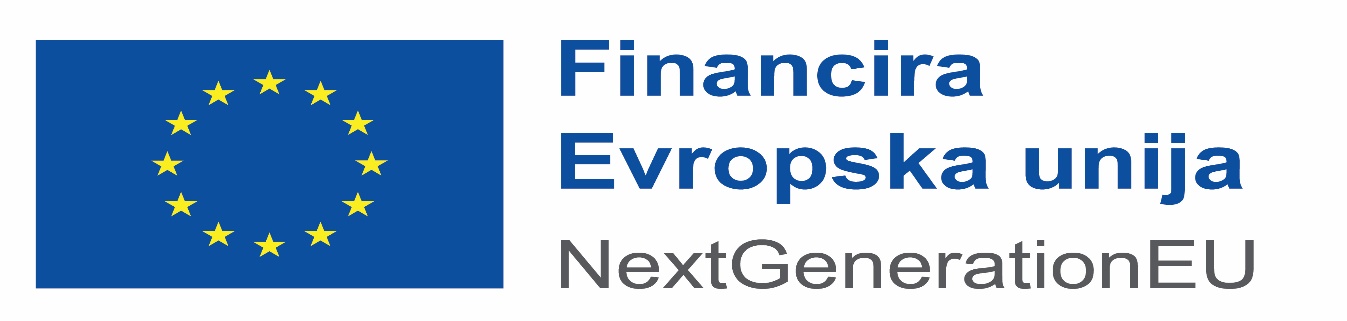 Reformni del RRI v okviru NOO
Sprejem ZRRID in vzpostavitev Razvojnega sveta 

Sprememba zakonodaje, ki bo omogočila ustanavljanje gospodarskih subjektov s strani JRO

Vzpostavitev skupnega operativnega programskega odbora

Okrepitev  izvajalskih agencij za bolj učinkovito in uspešno izvajanje instrumentov RR dejavnosti (zaposlitve, usposabljanja, skupni dogodki in mreženja med SPIRIT in ARRS)

Okrepitev podpornega okolja že vzpostavljenih subjektov in mrež na nacionalni ravni in v mednarodnem prostoru z namenom izboljšanja internacionalizacije (krepitev mreže NKT točk ter projektnih pisarn na JRO, vključno z usposabljanji, mreženji, dogodki.. )

Razvoj sistema evalvacij na področju RRI (sredstva za skupne evalvacije, predvsem MIZŠ in MGRT)
Nepovratnih 552 mio €
Posojil 513 mio €
Nepovratnih 245 mio €
SKUPAJ: 364 mio €
Nepovratnih 317 mio €
Posojil 0 €
Nepovratnih 664 mio €
Posojil 73 mio €
SKUPAJ: 317 mio €
SKUPAJ: 737 mio €
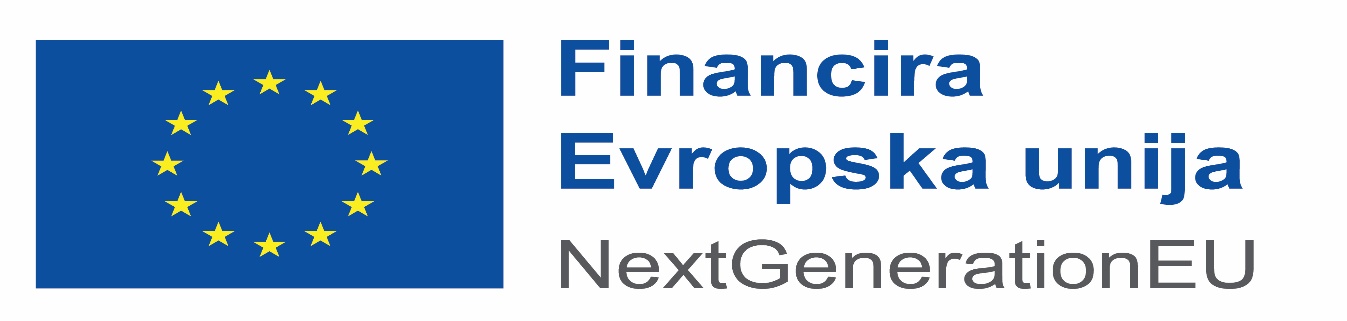 Naložbe v okviru RRI v NOO
Raziskovalno-razvojni konzorcijski projekti med RO in gospodarstvom  v podporo zelenemu prehodu in digitalizaciji (4 projekti)

Projekti krepitve raziskovalnega potenciala ter mednarodne mobilnosti raziskovalcev in raziskovalnih organizacij ter spodbujanje mednarodne vpetosti slovenskih prijaviteljev v povezavi z MSCA Obzorjem Evrope (88 projektov mobilnosti in reintegracije SI raziskovalcev in raziskovalk)


Sredstva za reforme in naložbe: 47,5 mio EUR brez DDV 

Cilje na področju RRI bomo dosegli s kombinacijo različnih virov in ne le z ukrepi v Načrtu za okrevanje in odpornost.
Nepovratnih 552 mio €
Posojil 513 mio €
Nepovratnih 245 mio €
SKUPAJ: 364 mio €
Nepovratnih 317 mio €
Posojil 0 €
Nepovratnih 664 mio €
Posojil 73 mio €
SKUPAJ: 317 mio €
SKUPAJ: 737 mio €
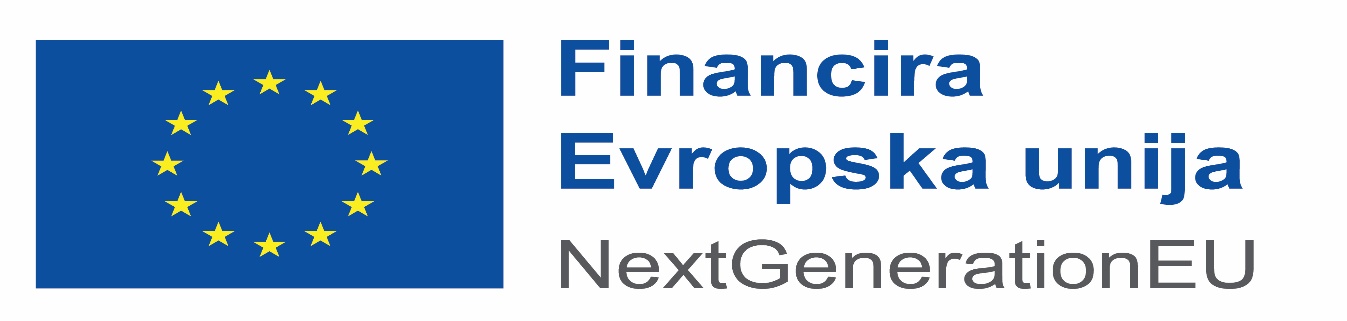 NAČRT ZA OKREVANJE IN ODPORNOST
Nepovratnih 552 mio €
Posojil 513 mio €
Nepovratnih 245 mio €
SKUPAJ: 364 mio €
Nepovratnih 317 mio €
Posojil 0 €
Nepovratnih 664 mio €
Posojil 73 mio €
SKUPAJ: 317 mio €
SKUPAJ: 737 mio €
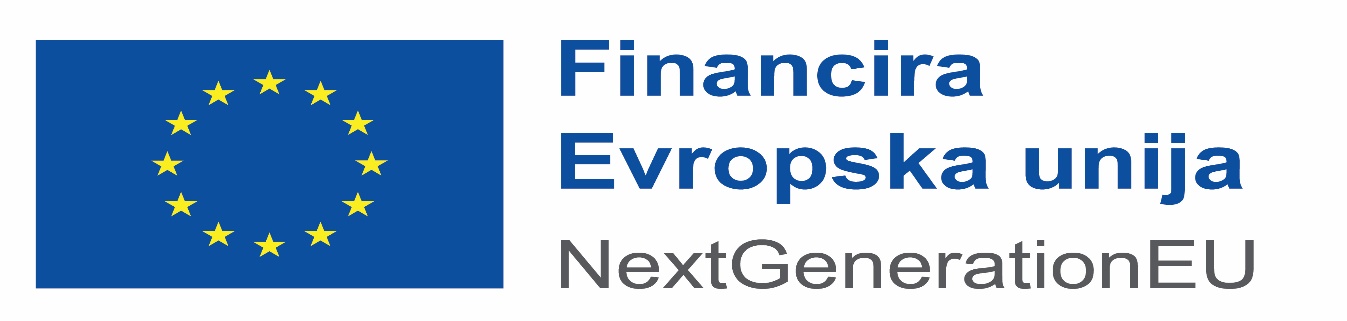 Digitalizacija na področju znanosti
zagotovljene bodo stabilne, odporne medkrajevne in optične povezave raziskovalno-izobraževalnega hrbteničnega omrežja na najmanj 40 obstoječih medkrajevnih in optičnih povezavah raziskovalno-izobraževalnega omrežja v javni lasti ter na teh povezavah zagotovljene najmanj 100Gb/s prenosne hitrosti, kar predstavlja 75% vseh povezav, saj ima hrbtenica ARNES 65 vozlišč v 51 krajih

vzpostavljeni bosta 2 novi delujoči podatkovni središči za shranjevanje podatkov za potrebe dostopnosti ter ponovne uporabe raziskovalnih podatkov in rezultatov 

izvedena bo prilagoditev 20 javnih raziskovalnih organizacij v Sloveniji za delovanje po načelih odprte znanosti.

Vrednost: 21,7 mio EUR brez DDV
Nepovratnih 552 mio €
Posojil 513 mio €
Nepovratnih 245 mio €
SKUPAJ: 364 mio €
Nepovratnih 317 mio €
Posojil 0 €
Nepovratnih 664 mio €
Posojil 73 mio €
SKUPAJ: 317 mio €
SKUPAJ: 737 mio €